Partnership WorkingMulti-disciplinary Working
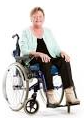 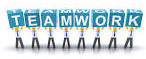 A4. Roles and Responsibilities of workers in Health and Social Care
Multi-disciplinary Working
..when different sectors work together to jointly fund and provide services. For example primary school teacher working with social services, foster carers and the school nurse and/or educational psychiatrist





..when workers from different professions work as a team to meet the needs of a service user or service user group.
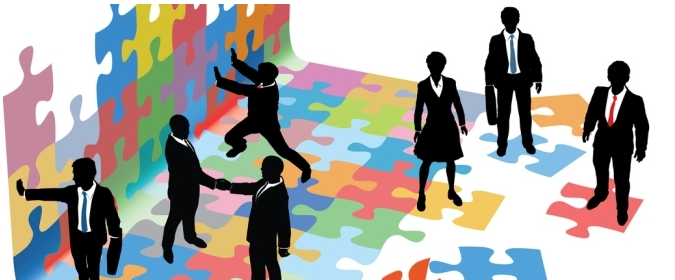 Key words:
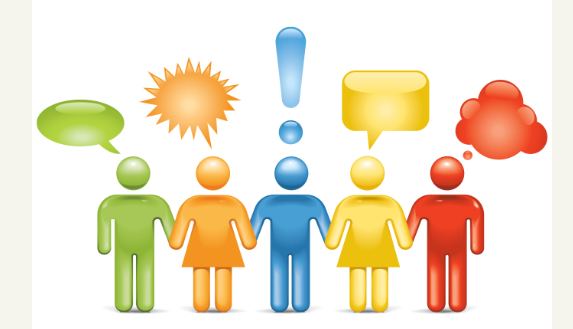 Multi = many

Discipline = in this context this term means a practitioner has been trained in a particular set of values and techniques. E.g nursing is a discipline. Social work and occupational therapy are different disciplines.

Multi-disciplinary working =when practitioners from different disciplines work together
When do practitioners work in partnership?
Practitioners work in partnership to:
Assess the needs of someone who uses care services.  e.g. a social worker and an occupational therapist might use the same assessment form to assess the needs of someone who has had a stroke. 

Assess whether there is a need for a service and decide how to meet that need.  e.g. They might discuss whether to provide a drop in service or an appointment service.
[Speaker Notes: The social worker would ask question about living accommodation and how easily the client can look after themselves and the social worker would ask questions about the aids and adaptations that are needed in the home.

They would make their decision based on what they know about the client group’s needs]
When do practitioners work in partnership?
When they need to decide which skills will be contributed by the different  practitioners in the partnership (team) when working with individual clients. E.g. Care planning –which practitioner needs to teach a client how to use a Zimmer frame and which one needs to help the client walk to the toilet.

When communicate with each other about care needed or care given. e.g. through shared notes, meetings

When they need to agree how and when their service will be available.  e.g. when planning the services hours and location
When do practitioners work in partnership?
When they need to share funds so that the service can be provided

When they have similar targets or mission statements.

When they need to monitor and evaluate whether the care provided to a particular client has met their needs

When the need to evaluate whether the service is  meeting target
Jointly interviewing clients
Email – referral forms
Letters
How do practitioners work in partnership?
Setting up networks and forums
Telephone conversations
Conferences
Sharing paper or electronic notes
Sharing an office
Team meetings
[Speaker Notes: Joint interviews and case conferences: to carry out assessment, identify needs and possible roles for practitioners
Email referral forms: to include additional practitioners in the care planning process where an additional need has been identified that can’t be met by those already involved in the care team.  
Telephone conversations: to keep practitioners informed of care given or new information.
Letters -to keep practitioners informed of care planned/given and reasons for it.
Sharing paper or electronic notes. E.g. home carers record the care given to a client and keep it at the client’s home. When additional practitioners visit they can look at the care record so they know what help is being given. 
Team meetings: to monitor and evaluate care given. To assess progress towards targets
Conferences: to discuss and share current approaches and developments in the specialism. To identify the need for new initiatives/services or approaches
Setting up networks and forums: to share ideas about what works well (share good practice). To provide an opportunity for practitioners to support and encourage each other so that targets are met and good quality care is provided]
Slipping through the net
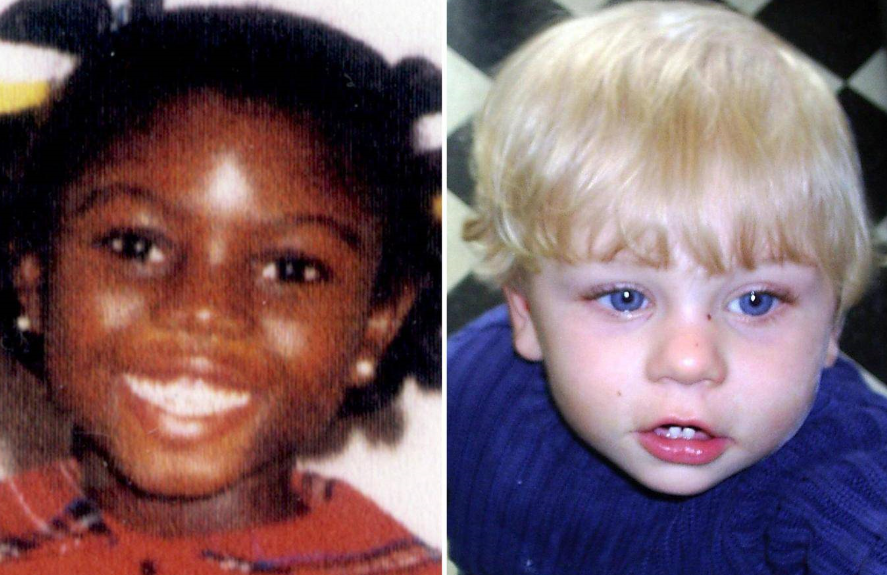 Victoria Climbie                      Daniel Pelka
https://www.youtube.com/watch?v=C349OzIOKsE         https://www.youtube.com/watch?v=d57Vcmxd5Xo
What went wrong?
Inter-agency and intra-agency poor communication






Another influential factor would appear to be the failure of agencies to follow procedures. A system that is flawless on paper is worthless unless it is put into practice. Yet numerous witnesses explained how various policies were routinely ignored, usually due to time or staff shortages. Other policies were simply out of date or unfamiliar to the staff expected to implement them.
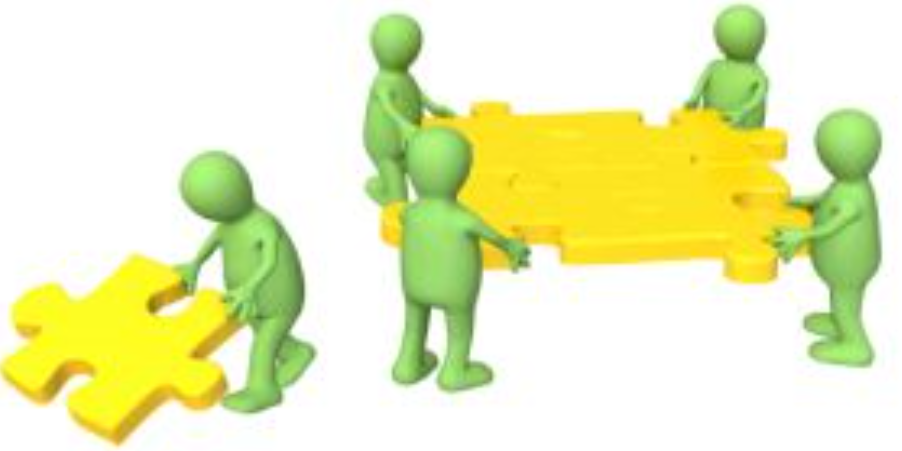 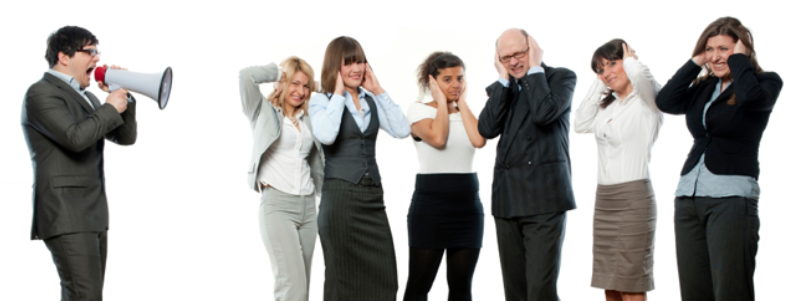 Evaluate multi-disciplinary working
Co-ordinating time and resources to ensure there is a seamless delivery, especially if there are changes in Government targets, policies and focus happening all the time.
 Someone will have to work out how joint funding will work
Attending meetings about sharing good practice takes time
Emails can be skim read and important detail missed
Seamless delivery that is meets needs consistently for a service user, holistically
Policies reviewed and improved as a matter of course
Joint funding means better care
Personalised and empowering for individuals so feel worth and value
Conference calls and on-line meetings are effective use of time and sharing good practice.